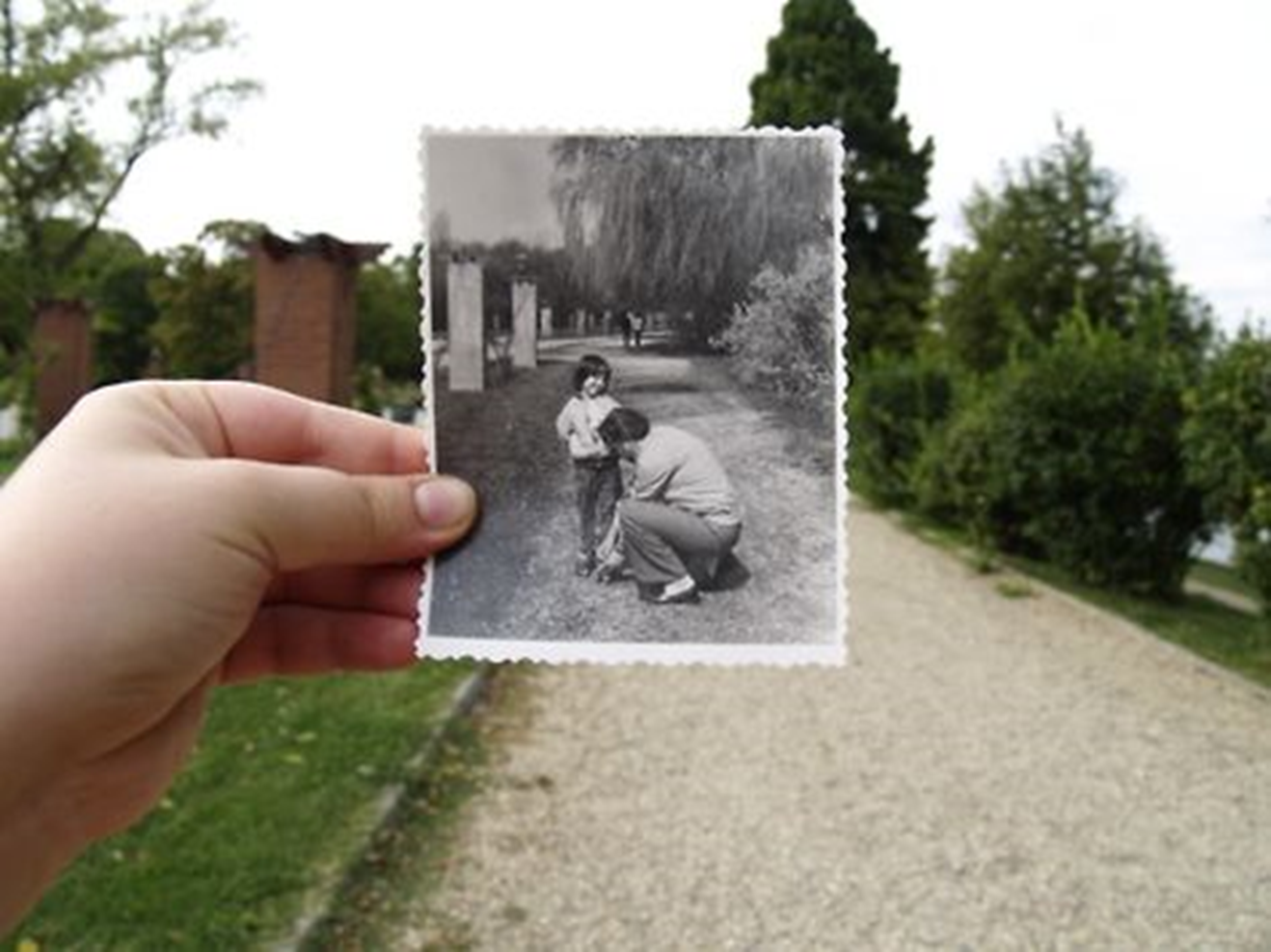 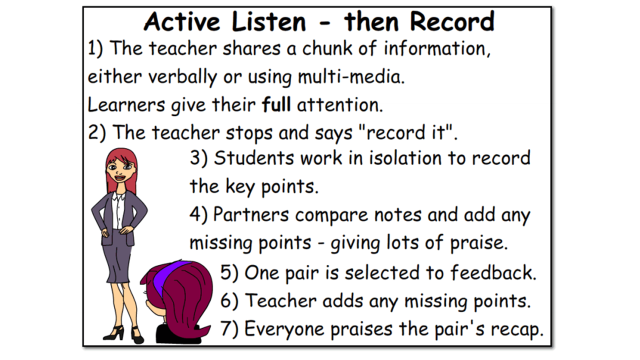 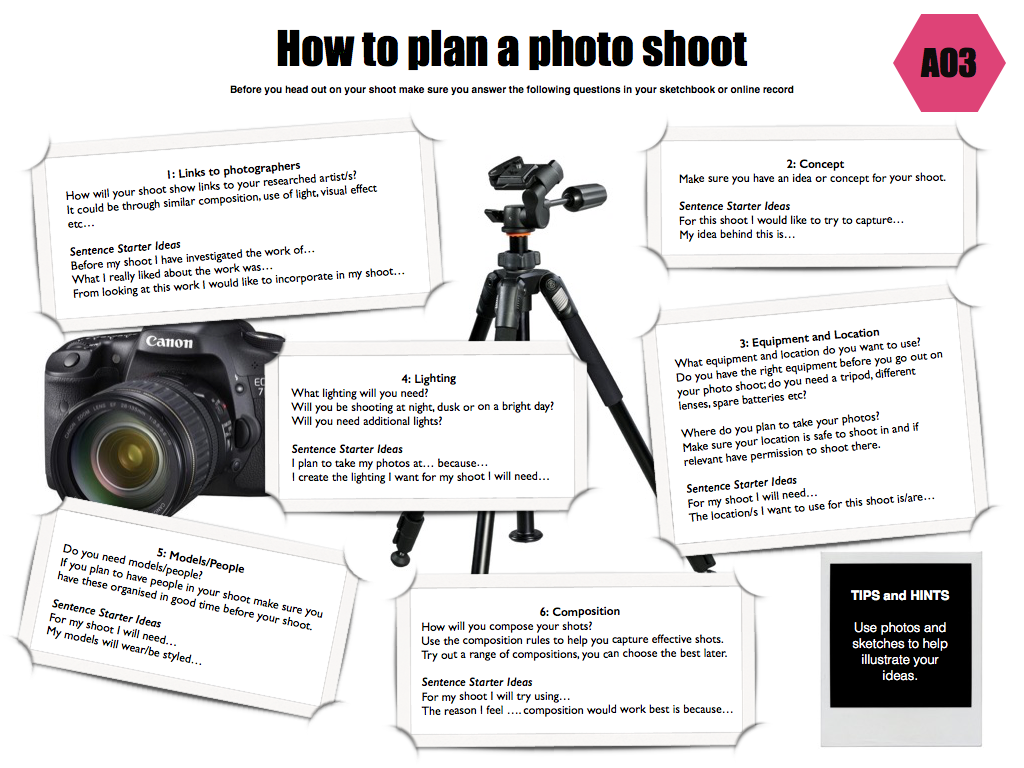 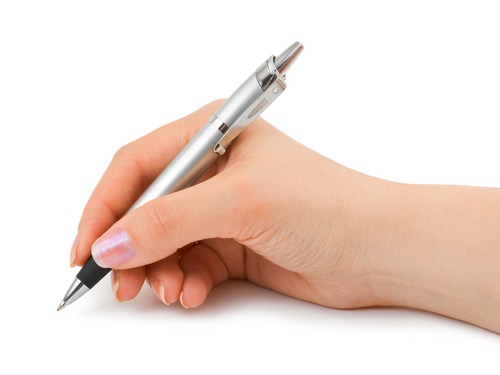 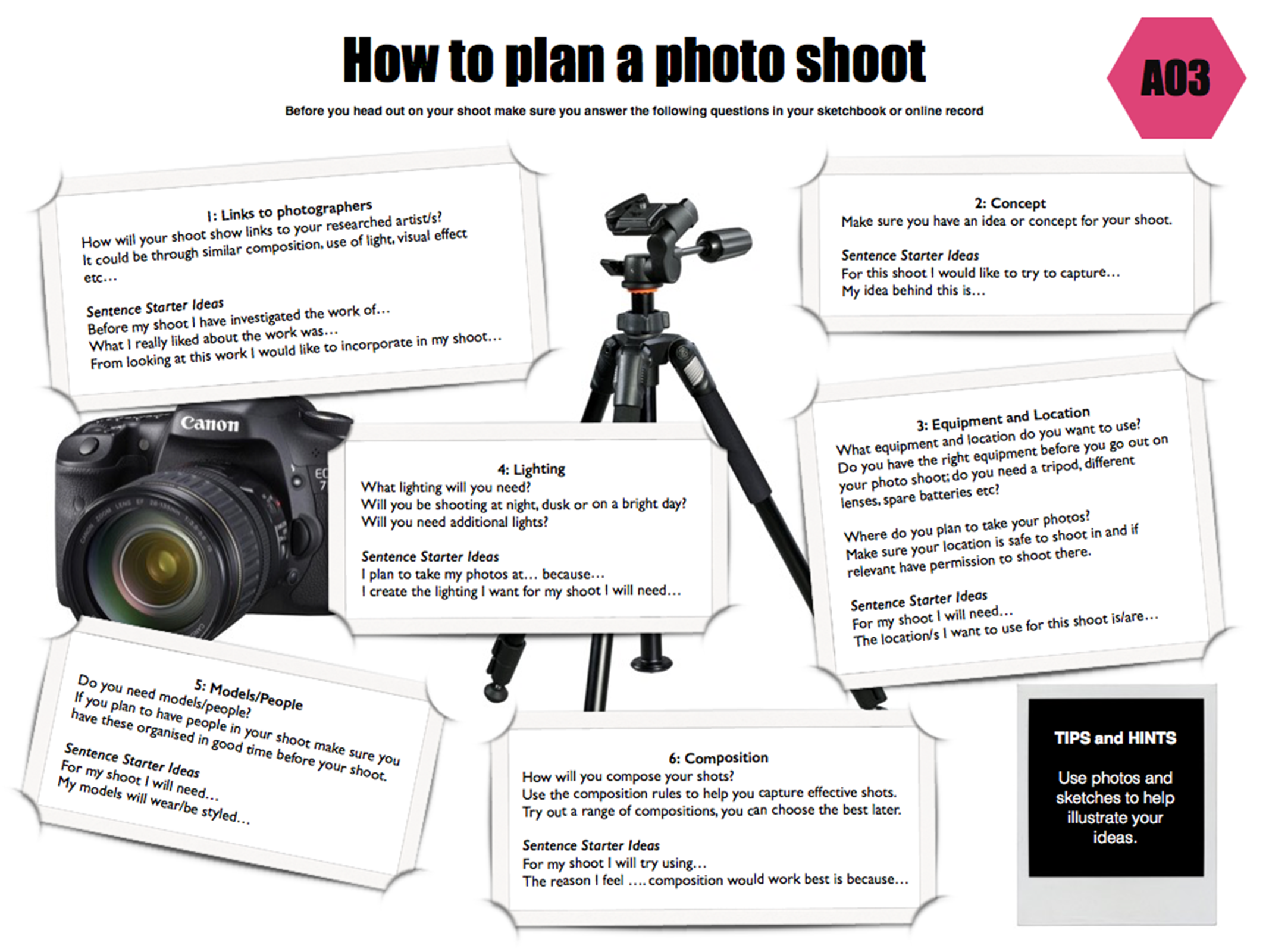 To plan out a photo shoot using a set of given headings
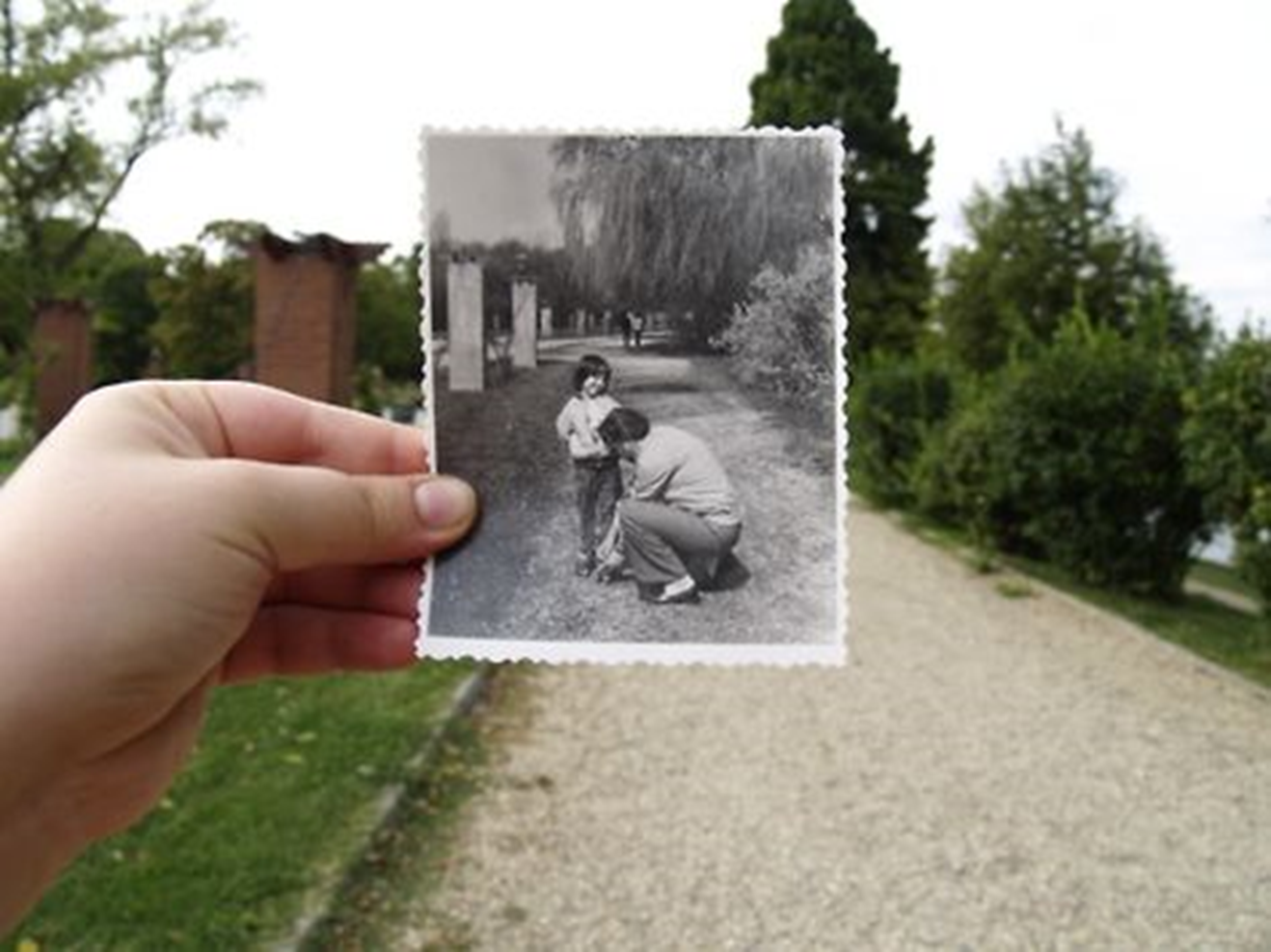 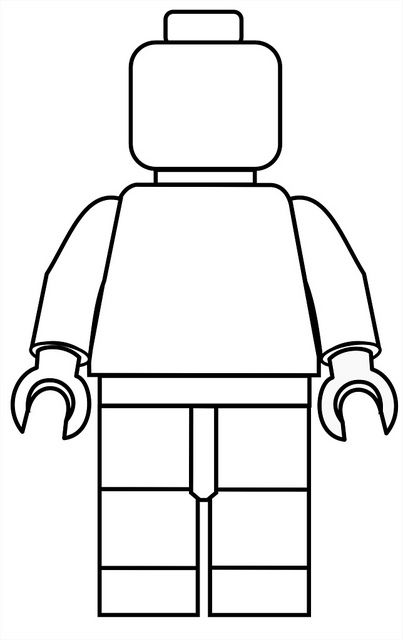 Title – Dear Photograph Plan
TASK 1
Using the handout plan your Dear Photograph photo shoot on A3 paper. (How to Plan Your Photo Shoot)

Remember you need to have a photograph printed out in black and white with your lego man in – then you need to return holding your photo of your lego man in the same position – black and white verses colour
Use mini sub heading (to ensure your have covered each area from help sheet) and mount writing on black paper
 - Lighting/location/equipment/links to photographer style/composition of photos(framing)/ actual ideas in detail
Task 2
Sketch out ideas for your photoshoot and add labels to these. (show where the camera will be, your miniature figure and what they will be doing).You can trace
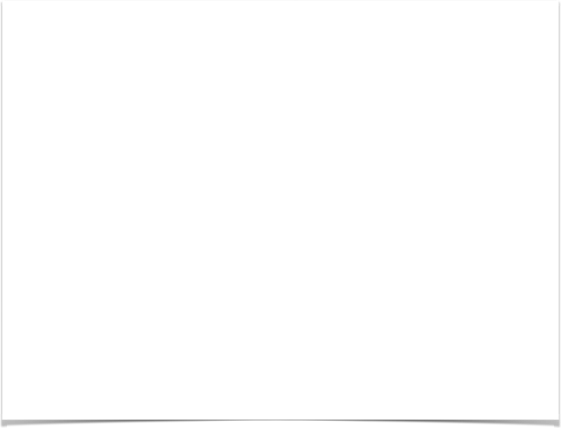 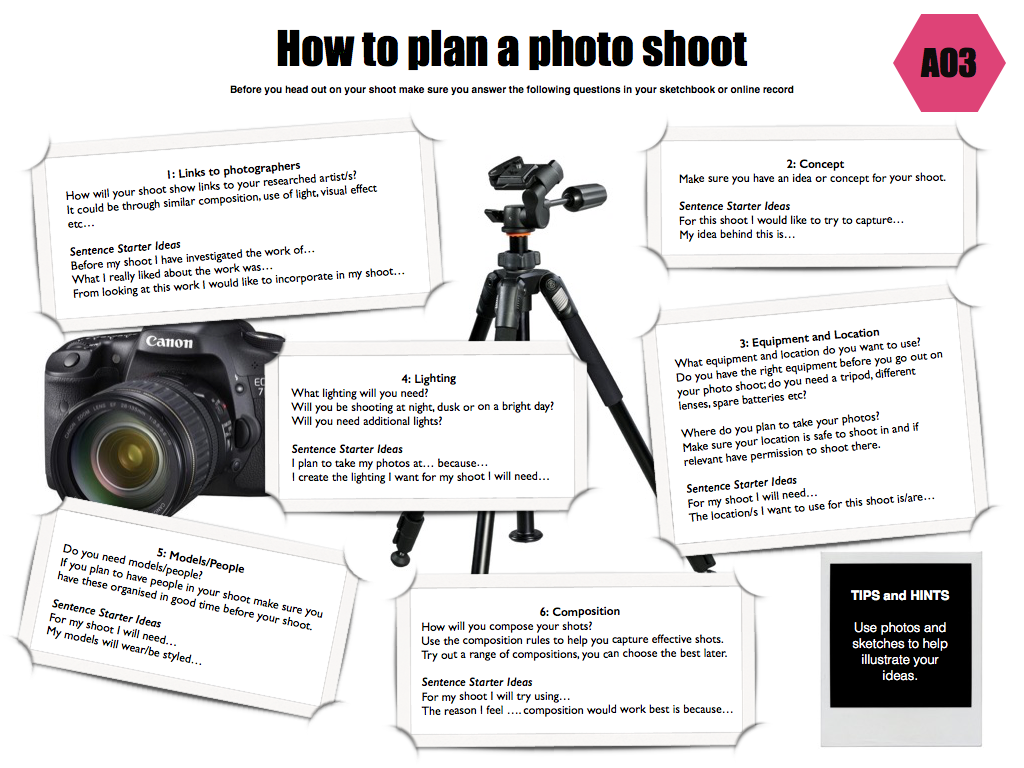 Link to photographers work
Concept behind the shoot
Equipment and Location
Lighting
Models and People
Compositions used